System Engineering	M2D2
10.20.09
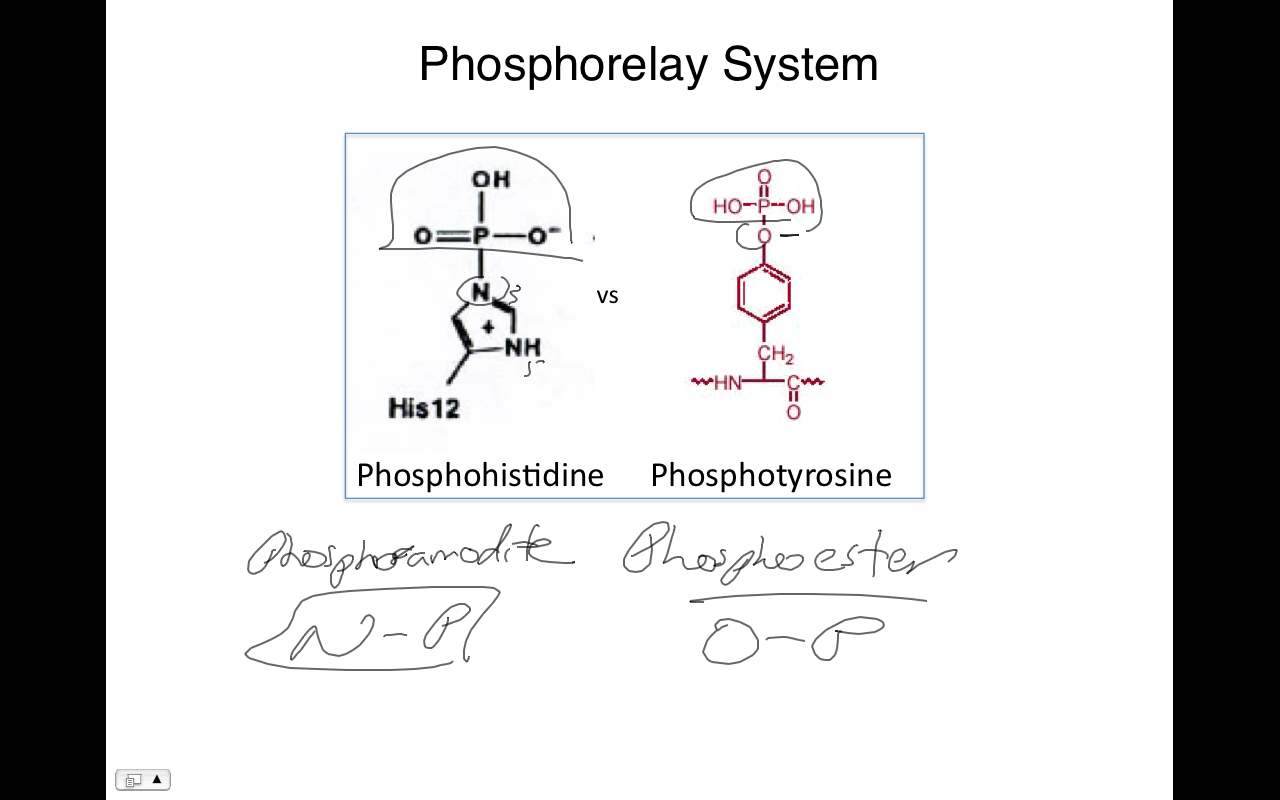 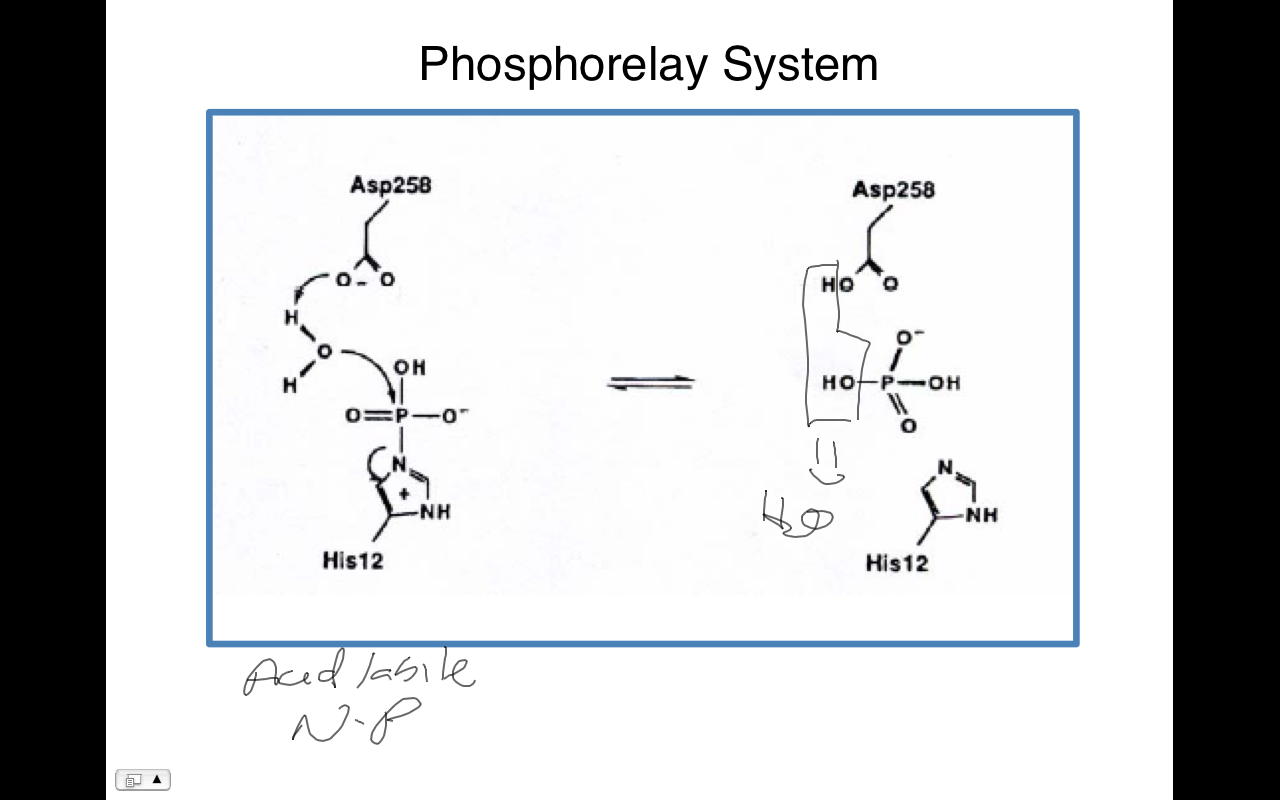 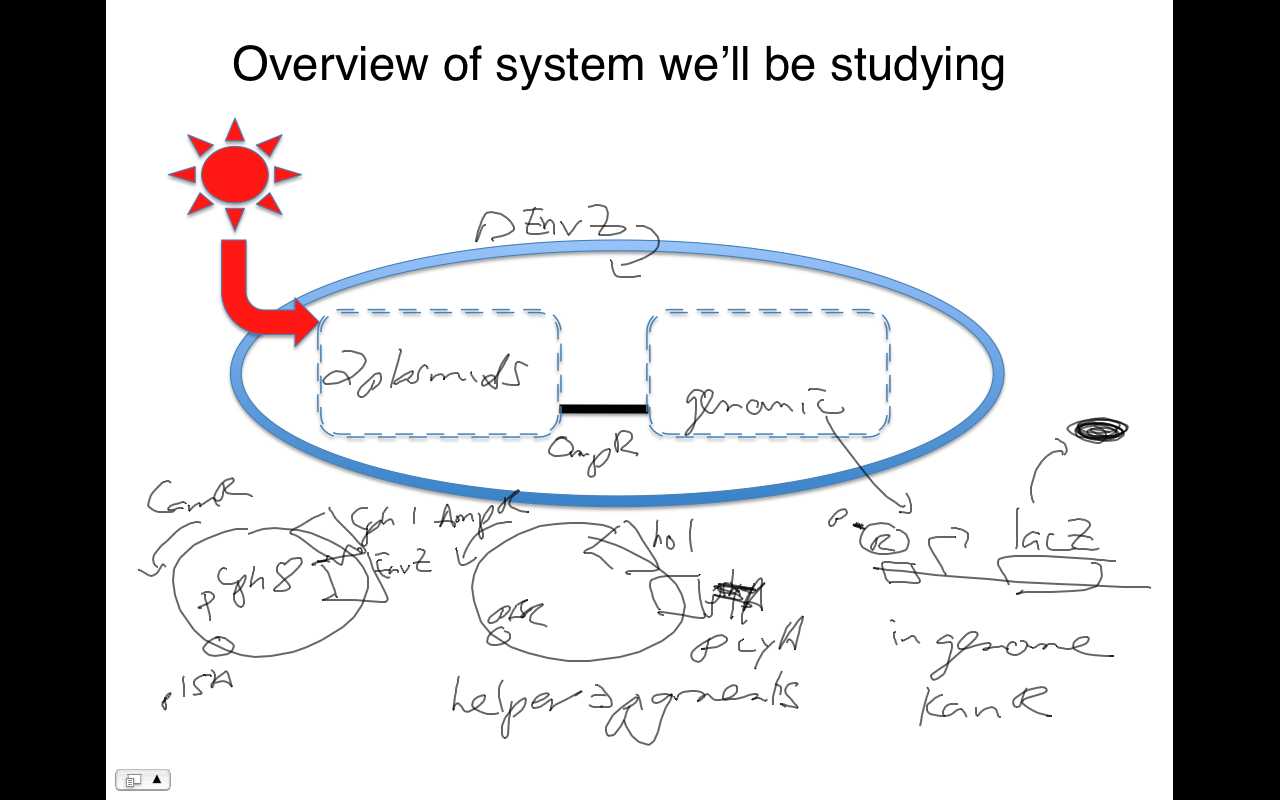 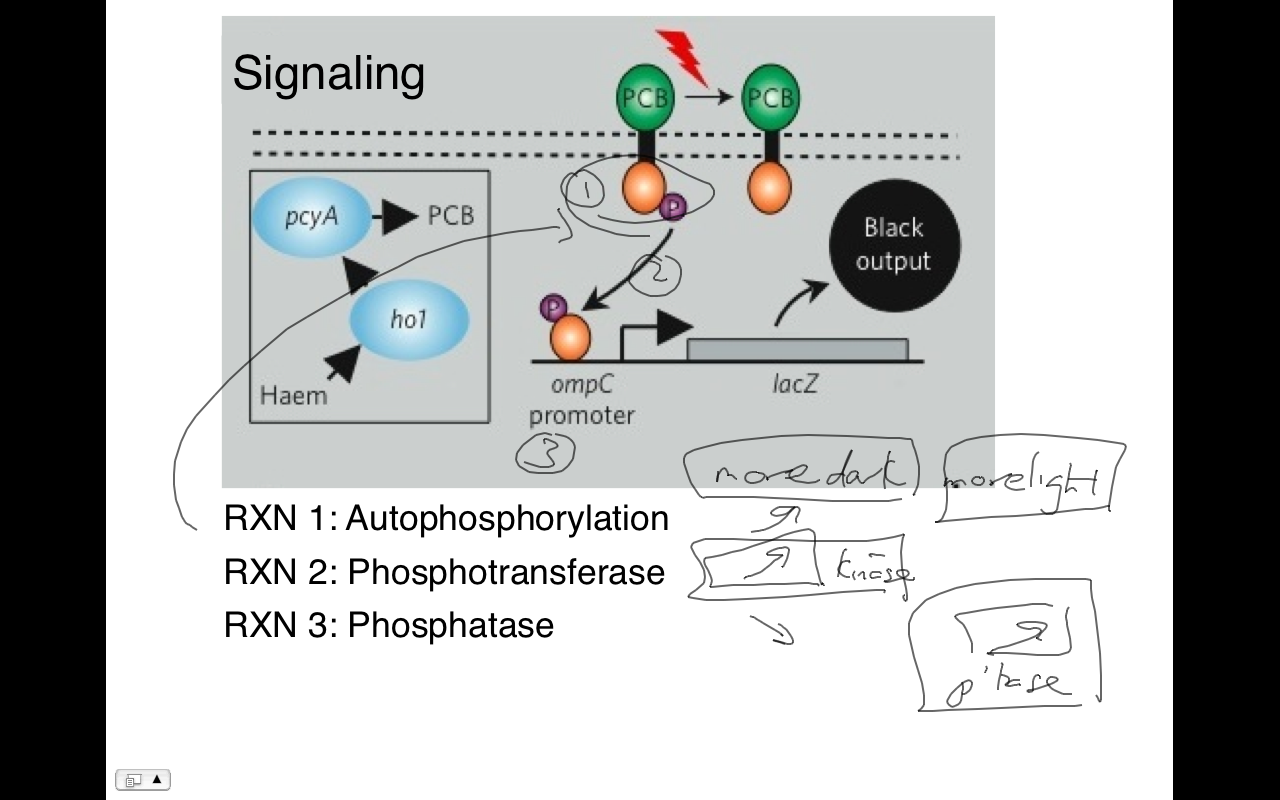 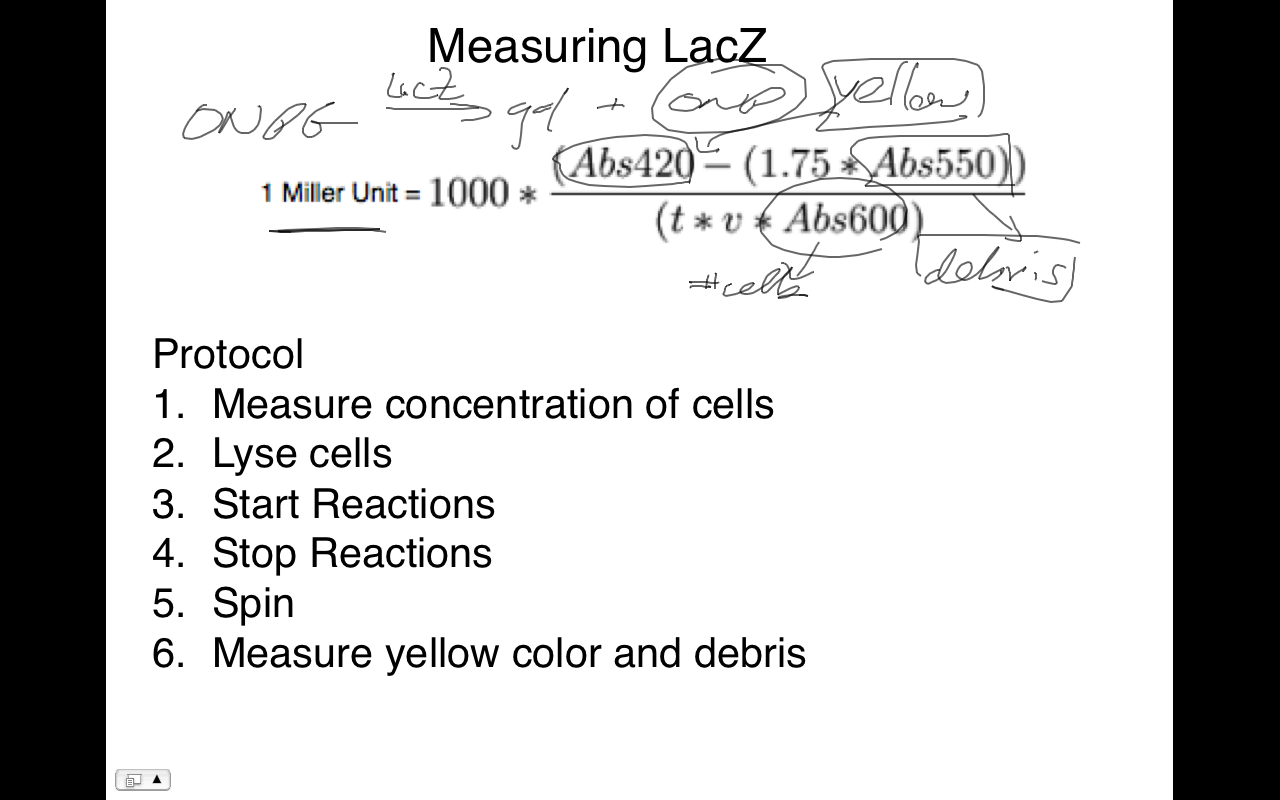 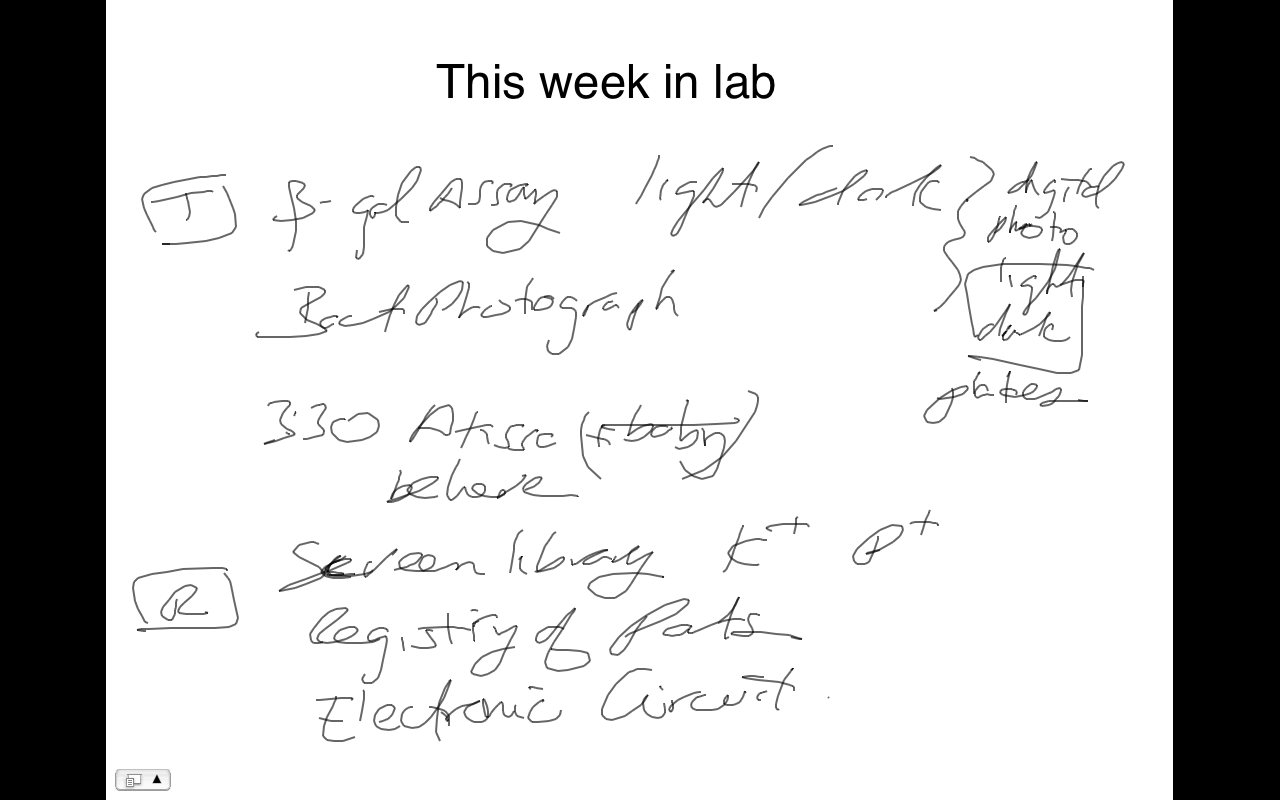